การนอนหลับที่ไม่มีประสิทธิภาพ
ตื่นขึ้นมาไม่สดชื่น 
อ่อนล้า หนักศีรษะ
เริ่มหาวนอน ตอนกลางวัน
ทำงานได้ไม่เต็มที่
ท่านอนที่เหมาะสม
ท่าที่นอนสบาย ควรเป็นท่านอนหงาย
	 หรือ นอนตะแคง
เลือกหมอนที่หนุนคอและศรีษะ
ที่นอน นุ่มเล็กน้อย นอนแล้วไม่ยุบทั้งตัว
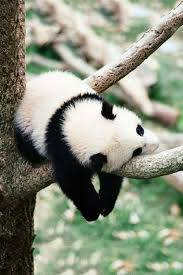 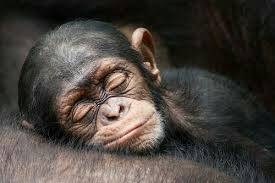 สุขอนามัยในการนอน
1. นิสัยในการนอน
2.  สิ่งแวดล้อมในห้องนอน
ควรนอนให้ตรงเวลา
จัดตารางกิจกรรมสังคม
จัดเวลาการออกกำลังกาย
ให้ถูกต้อง
อาการนอนไม่หลับ มักเกิดในวัยกลางคน
 	และวัยสูงอายุ
มักจะเริ่มนอนหลับเวลา 6โมงเย็น-3 ทุ่ม
 	แล้วไปตื่นตอนตี 2-ตี 5 
แม้ว่าบางคืนไปงานสังคมกลับมาดึก
 	ก็ยังตื่นเช้ากว่าที่ต้องการ
นานวันเข้าก็กลายโรคนอนไม่หลับ
การรักษา ให้ผู้ป่วยได้รับแสงสว่างมากกว่าเดิม
	ในช่วงเวลา4-6 โมงเย็น
	ให้เพิ่มการเคลื่อนไหวในช่วงเย็นมากขึ้น
สุขนิสัยในการนอน
1 .ระยะเวลาการนอนที่เหมาะสมกับวัย 
	    	  	 เข้านอนและตื่นนอนให้ตรงเวลา		ทุกวัน ทั้งวันหยุดและวันทำงาน
2. ควรหลีกเลี่ยงเครื่องดื่มที่มี
	คาเฟอินแอลกอออล และ
	งดสูบุหรี่ก่อนนอน 4 ชั่วโมง
3.หลีกเลี่ยงการออกกำลังกาย
	ก่อนนอน  2 ชั่วโมง
4.งดการรับประทานอาหารหนัก
	ก่อนนอนอย่างน้อย 2 ชั่วโมง 
5.ห้องนอน ควรเงียบ สงบ 
	สะอาด อุณหภูมิพอเหมาะ
 ไม่มีเสียงดัง ไม่มีแสงรบกวน
6.ทำจิตใจให้สบาย ผ่อนคลาย จะทำให้หลับง่าย
7.ห้องนอนไม่ใช่ห้องทำงาน ควรใช้นอน
 		หรือกิจกรรมทางเพศเท่านั้น
8.ถ้าเข้านอนแล้ว นาน20 -30 นาที 
	รู้สึกนานไม่หลับ 
	ควรเลือกใช้วิธีต่างๆที่ได้ผลและเหมาะตัวเอง 
	เช่น กำหนดลมหายใจ เข้าออก 
	 จินตนาการถึงสิ่งดีๆสถานที่ธรรมชาติ  
	หรือลุกขึ้นอ่านหนังสือธรรมะ
	 เปิดฟังเพลงเบาๆเมื่อง่วงแล้วจึงนอนใหม่
9. ควรได้รับแสงแดดในตอนเช้า
	อย่างน้อยวันละ 30 นาที
	 เนื่องจากแสงแดดเป็นตัวควบคุม
	ระบบนาฬิกาชีวภาพของร่างกาย
-	ร่างกายคนเรามีนาฬิกาชีวภาพอยู่  
	โดยมีแสงแดดเป็นตัวกำหนด 
-	ช่วงเวลาเช้าต้องตื่น
-	ช่วงเวลากลางวันต้องทำงาน 
-	พอตกเย็นเริ่มสั่งให้พัก 
-	เมื่อเข้าสู่เวลากลางคืนร่างกาย
	จะเกิดอาการง่วง และหลับ
-  นาฬิกาชีวภาพทำงานตลอดเวลา 24 ชั่วโมง
-  ถ้าคนที่นอนดึกมากๆ ระบบนาฬิกาชีวภาพจะแปรปรวน    
	เหมือนไปหลอกนาฬิกายังไม่ดึก เพราะมีแสงไฟสว่าง แสงกระพริบ มีกิจกรรมเคลื่อนไหวมากๆ 
ร่างกายจึงตั้งเวลาให้หลับดึกขึ้น 
นานๆเข้าก็กลายเป็นโรคนอนไม่หลับ
สาเหตุอื่นที่ทำให้นอนไม่หลับ 
	 การมีโรคทางสมอง
	 โรคระบบหัวใจ 
	โรคกระเพาะอาหาร 
	โรคทางเดินปัสสา
ปัจจัยที่มีผลต่อการนอนหลับ
		    แสงสว่าง
		    การเคลื่อนไหวร่างกาย
	        การใช้ชีวิตในสังคม
		    ฮอร์โมนเมลาโทนิน
การที่เราสัมผัสแสงอาทิตย์ในตอนรุ่งอรุณ
	 จะทำให้นาฬิกาชีวภาพปลุกให้เราตื่นเช้าขึ้น 
  	    ถ้าอยากนอนให้นานขึ้นราว 7-8 โมงเช้า
	 ควรปิดม่านไม่ให้แสงส่องเข้าในห้องนอน
	 เพราะแสงเป็นตัวกระตุ้นนาฬิกาชีวภาพ
เมื่อแสงแดดส่องโดนเปลือกตา
จะส่งสัญญาณทางสมองไปยังต่อมไพเนียล
กดการสร้าฮอร์โมนเมลานินให้ลดลง
ทำให้เรารู้สึกตัวตื่นขึ้น
เวลาเราอยู่ในความมืดไม่มีแสงสว่างร่างกายก็จะสร้างฮอร์โมนเมลาโทนิน
	 ทำให้เกิดความรู้สึกง่วงอยากนอน
วงจรการนอนหลับและการตื่น
ยังถูกควบคุมโดย อุณหภูมิของร่างกาย
ก่อนเราจะนอนหลับร่างกายเรา
จะเย็นลงจนถึงจุดต่ำสุด
แล้วเราจะค่อยๆหลับไป
การตรวจหาสาเหตุการนอนไม่หลับ 
		ต้องบันทึกกานนอนพัก
 		การทำกิจกรรมตลอดทั้งวัน 
		ตรวจวัดอุณหภูมิร่างกาย
		ติดต่อกัน 7-14 วัน
		แล้ววางแผนการรักษา
การฝึกให้นอนหลับเป็นเวลา
 ถ้าเราต้องการนอนให้หลับเวลาประมาณ  4 ทุ่ม
เราควรอยู่ในห้องที่มีแสงสลัวตั้งแต่เวลา 1-2 ทุ่ม
จะทำให้ฮอร์โมนเมลาโทนินหลั่ง 2-3   ชั่วโมง 
พอถึงเวลาราว  4 ทุ่มก็จะง่วง
ผู้สูงอายุที่อยู่ในห้อง มืดๆ
		 แสงสว่างไม่เพียงพอในเวลากลางวัน
		จะทำให้ระบบนาฬิกาชีวภาพ สับสน 
		ทำให้เป็นโรคนอนไม่หลับ
การรักษาโรคนอนไม่หลับ
โดยใช้แสงขนาด  2,000 - 2,500 lux
เป็นเวลา 2 ชั่วโมงตอนเช้า 
ร่วมกับการเลี่ยงแสงในตอนค่ำ
 จะทำให้หลับได้ง่ายและหลับยาวขึ้น
ในคนที่งานเป็นเวรบ่ายเวรดึก
มักพบปัญหานอนไม่สนิท
หลังลงเวรก็ไม่สดชื่น
ทำให้มีปัญหา
ในการร่วมกิจกรรมสังคม
ปัญหาครอบครัว
Jet Lag
อาการ  Jet lag  .
เบื่ออาหาร          
อ่อนล้า
ปวดเมื่อยร่างกาย
อารมณ์หงุดหงิด.
การนอนไม่อิ่มจากการโดยสารเครื่องบินข้ามประเทศ(Jet Lag)
วิธีการรักษา
	ถ้าบินไปทางทิศตะวันตก  บินหนีเวลา
	1.เมื่อถึงที่หมาย ไม่ควรรีบเข้านอนถ้ายังไม่มืดค่ำ 
	2. ให้สัมผัสแสงแดดในตอนบ่ายและตอนเย็น ไม่	ควรนอนเล่นก่อนจะมืด.
เมื่อเดินทางข้ามประเทศไปทางทิศตะวันออก 
			บินเข้าเวลา
		ในวันเดินทางผู้เดินทางสามารถเร่งร่างกายให้
		นาฬิกาในร่างกายเดินเร็วขึ้นได้โดย
		1.ตอนเช้าให้โดนแสงสว่างเพื่อทำให้ร่างกายตื่น
		2.เมื่อตกตอนเย็นพยายามหลีกเลี่ยงแสงจ้าๆ
เมื่อถึงที่หมายให้เลี่ยงแสงแดดในตอนเช้า
	   แต่ค่อยเพิ่มการสัมผัสแสงสว่างในตอนสาย
	  เป็นเวลาสัก 2-3 วัน
	  สามารถใช้ยาเมลาโทนินกินในตอนเย็น 
	  ในขนาด 0.5-5 มก.
ควรหลับเป็นเวลาให้เป็นนิสัย
	อย่างน้อย4 สัปดาห์
	ร่างกายจะปรับตัวให้หลับสบาย
เวลาที่เหมาะในการเข้านอน 3-4 ทุ่ม
เด็กเล็กต้องการการนอนมากกว่าผู้ใหญ่เกือบเท่าตัวควรให้นอนกลางวันด้วย
ไม่ควรดูทีวี เล่นคอมพิวเตอร์ เล่นมือถือ ในห้องนอน
จัดตารางเวลาเข้านอนและตื่นนอนให้เป็นเวลา
ภาวะนอนกรน และหยุดหายใจขณะหลับ
มีความเสี่ยงต่อการเกิดโรค
		1.โรคซึมเศร้า
		2.วิตกกังวลอารมณ์แปรปรวน
		3.ขาดความต้องการทางเพศ
นอนกรน และหยุดหายใจขณะหลับ
ผลเสียต่อร่างกาย
		1.ร่างกายและสมองขาดอ๊อกซิเจน
		2.ความจำลดลง
		3.ความสัมพันธ์กับบุคคลอื่นลดลง
		4.อ่อนเพลียตลอดวัน
ผลกระทบต่อร่างกายจากการนอนหลับไม่พอ
สมอง
		1.ความสามารถในการจำลดลง
		2.การตัดสินใจทางด้านศีลธรรมลดลง
		3.หาวบ่อย
		4.มีอาการอ่อนเพลีย ปวดศรีษะ
ผลกระทบต่อร่างกายจากการนอนหลับไม่พอ
ระบบหัวใจหลอดเลือด
		1.อัตราการเต้นของหัวใจเร็ว
		2.ความดันโลหิตสูง
		3.เพิ่มโอกาสเสี่ยงต่อภาวะหัวใจวาย
ผลกระทบต่อร่างกายจากการนอนหลับไม่พอ
ระบบกล้ามเนื้อ
	1.กล้ามเนื้อตอบสนองต่อคำสั่งช้า
	ทำให้เคลื่อนไหวได้ช้าลง
	2.มือสั่น
	3.ปวดกล้ามเนื้อ
	4.เคลื่อนไหวไม่ได้แม่นยำดั่งใจ
ผลของการอดนอนหรือนอนหลับไม่เพียงพอ
1.สมองส่วนความทรงจำทำงานลดลง
		2.ลดการหลั่งฮอร์โมนGrowth Hormone
	 	   ที่ทำหน้าเสริมสร้าง ซ่อมแซมส่วนสึกหรอ 
		   ทำให้ร่างกายเสื่อมเร็ว
		3.การหลั่งสารเมลาโทนินลดลง ทำให้ผิวหนัง
		   อักเสบหรือเกิดภูมิแพ้ได้ง่าย
		4.อารมณ์ตึงเครียดโดยไม่มีเหตุผล
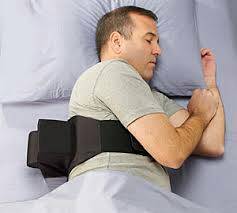 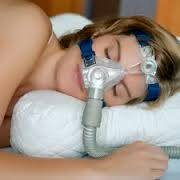 ระยะของการหลับ
แบ่งเป็น 2 ระยะใหญ่ๆ
	1 ระยะแรก เรียกว่าหลับเงียบลูกตาไม่เคลื่อนไหว
		แบ่งเป็นหลับตื้น หลับกลาง หลับลึก
	2.ระยะหลับฝัน มีการเคลื่อนไหวของลูกตา
ในแต่ละคืน คนเรามีการนอนหลับเฉลี่ยดังนี้
		หลับตื้น 2-5 %
		หลับกลาง 45-55 %
		หลับลึก 5-20 %
		หลับฝัน 20-25 %
		ในช่วงครึ่งแรกเป็นหลับเงียบ
 		ครึ่งหลังเป็นหลับฝัน 
		เรามันฝันตอนใกล้ตื่นนอน